Figure 1. A schematic diagram depicting the task. The subject attended either to color or to motion at any ...
Cereb Cortex, Volume 13, Issue 12, December 2003, Pages 1334–1343, https://doi.org/10.1093/cercor/bhg080
The content of this slide may be subject to copyright: please see the slide notes for details.
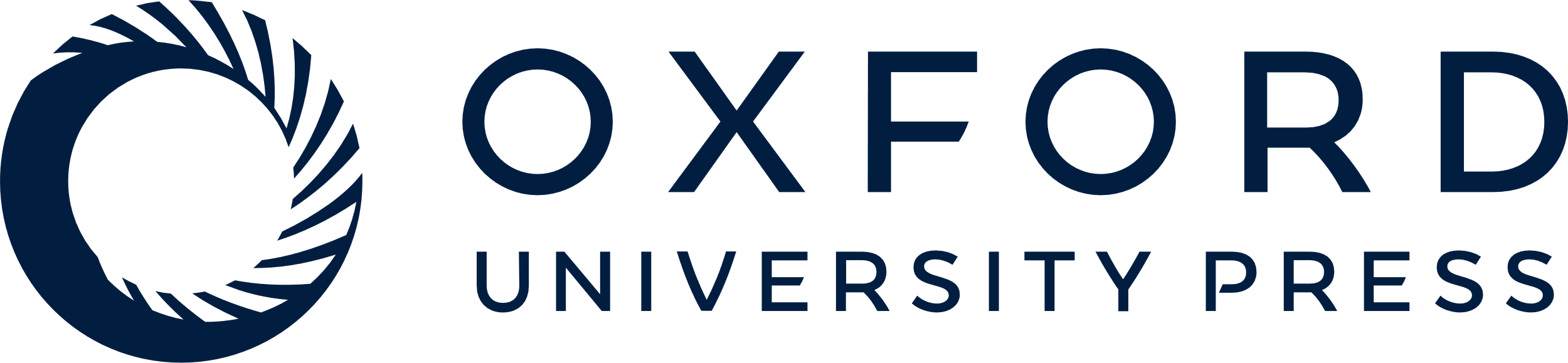 [Speaker Notes: Figure 1. A schematic diagram depicting the task. The subject attended either to color or to motion at any given time in order to detect one of two shift targets or two hold targets as the color and predominant direction of motion changed synchronously once per second. The arrow at the top of each frame represents the coherent direction of motion of the dots. The gray border around the frame is added here for visual clarity; it was not present in the actual experiment (for details see text).


Unless provided in the caption above, the following copyright applies to the content of this slide:]